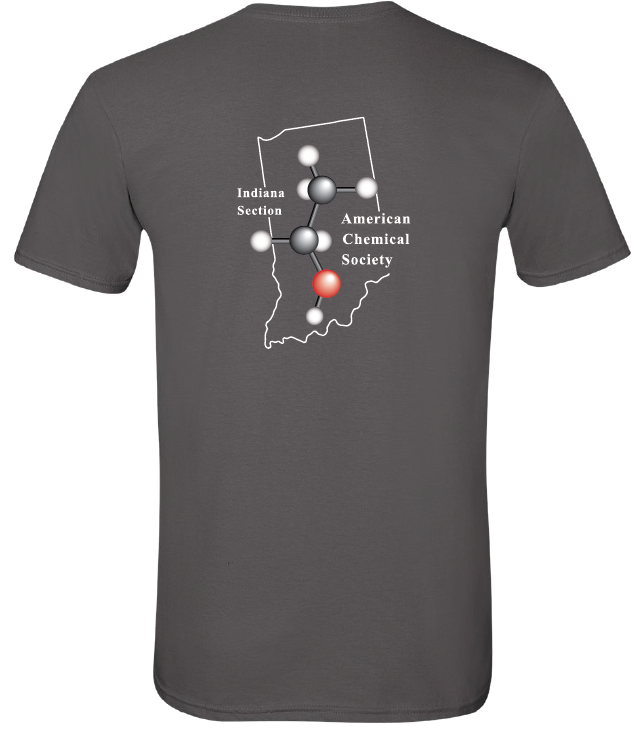 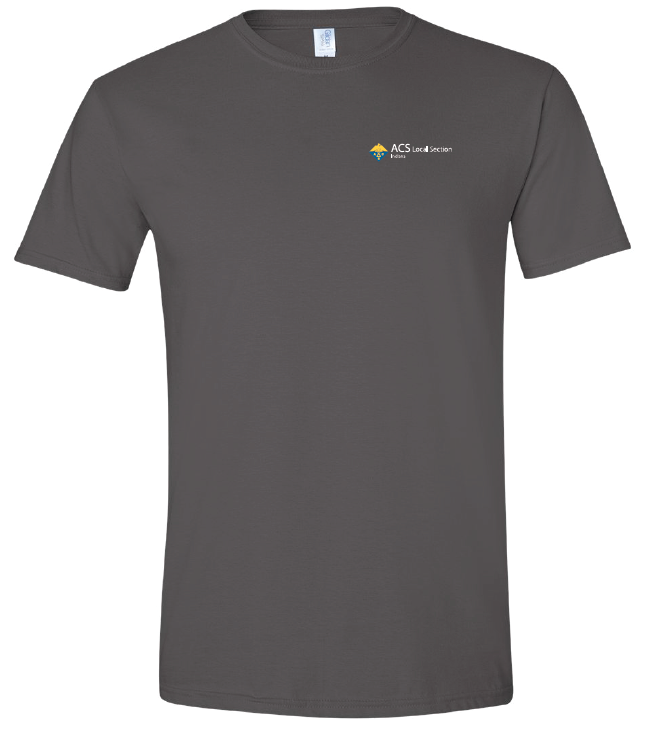 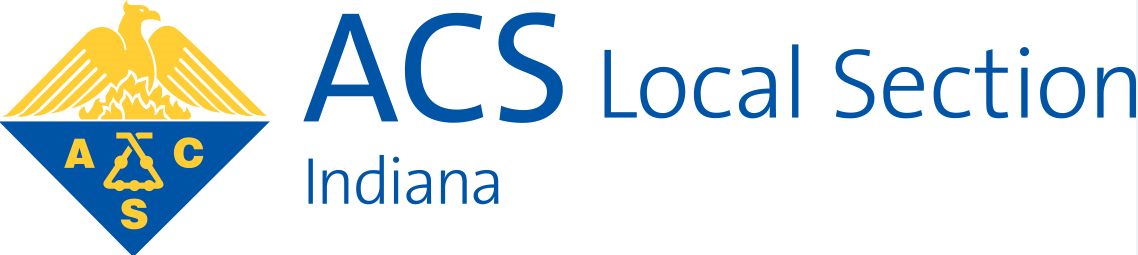 OPEN HOUSE for MEMBERS & Prospective Members
Thursday, October 17, 2019
5:30 – 7:30 pm
The Center, 6320 Intech Way, Indianapolis, IN 46278
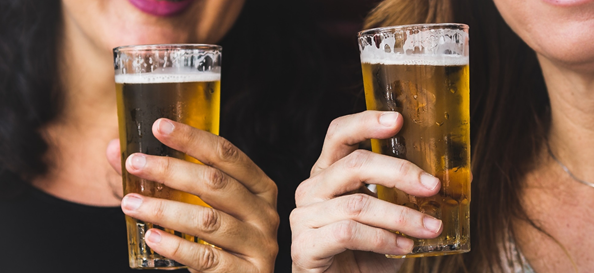 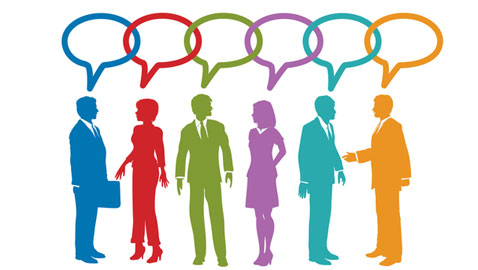 Learn about your local section
Activities, impact, involvement
Network with other ACS members
Eat and drink
Heavy hors d’oeuvres
Beer, soft drinks, water
Free ACS t-shirt to all members that attend
Register by October 10th at:  
https://www.eventbrite.com/e/acs-indiana-section-open-meeting-tickets-72182528887
Event cost is $5